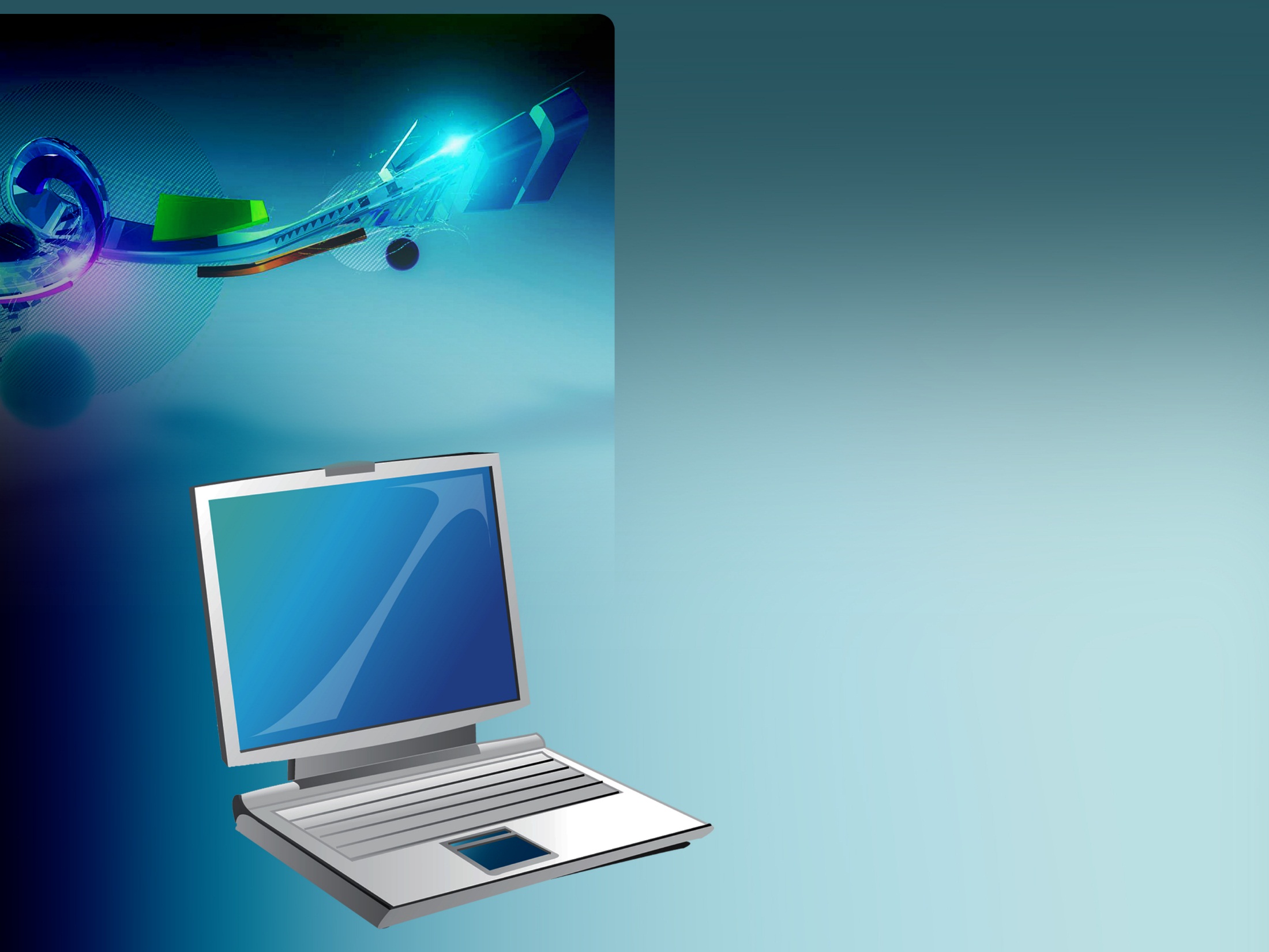 Информационно-образовательное пространство Государственного учреждения образования «Средняя школа №1 г. Ветки имени А.А. Громыко»
Господуро Ольга Алексеевна, заместитель директора по учебной работе
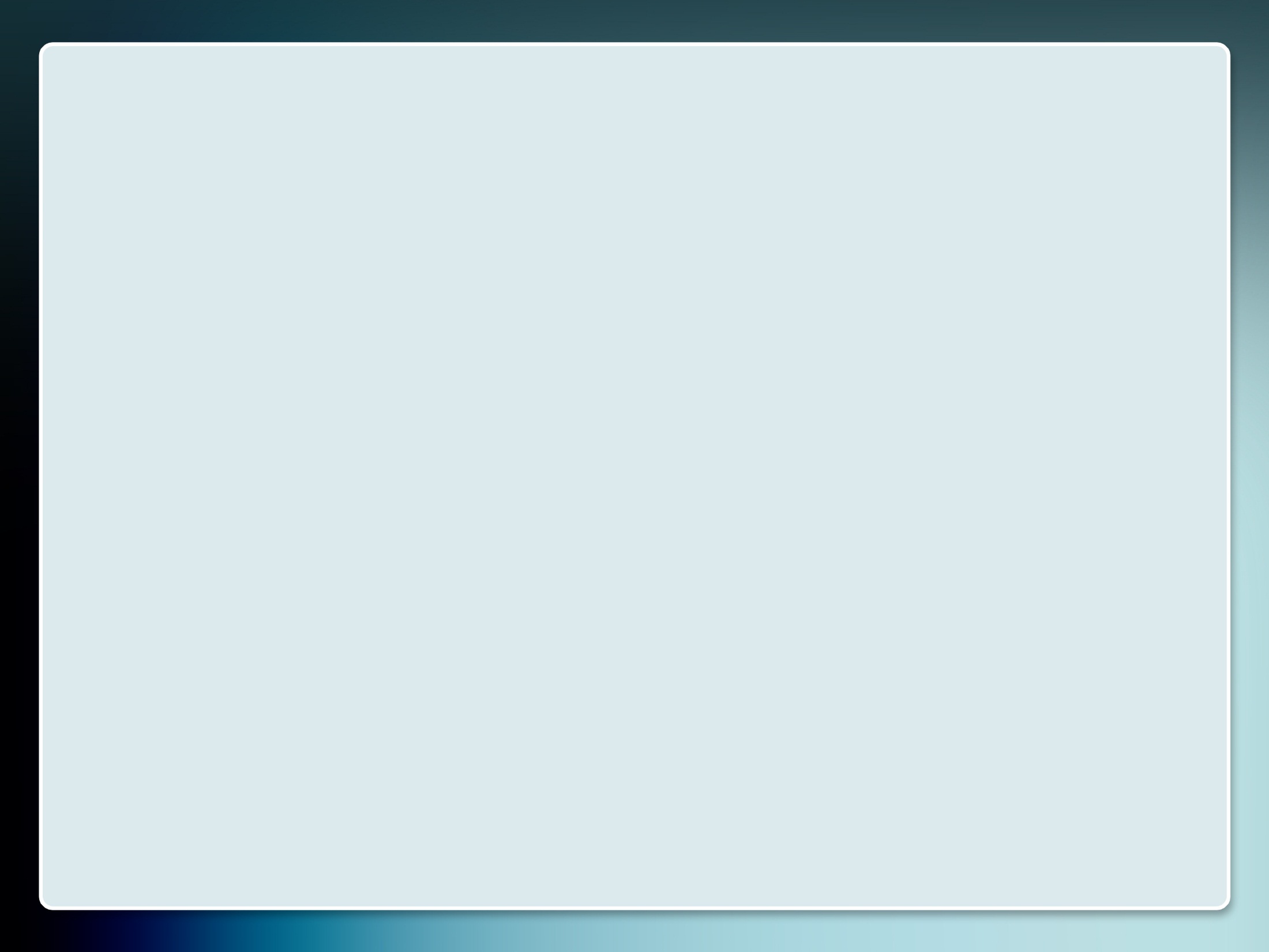 Материально-техническая база
48 персональных компьютера, которые используются в образовательном процессе, из них 31 компьютер имеет выход в интернет;
  8 мультимедийных проектора;
  7 интерактивных досок;
  1 мультиборд;
  7 принтеров;
  6 сканеров. 
7 учебных кабинетов оснащены компьютерами. 
Срок эксплуатации более 10 лет у 8 компьютеров, от 6 до 10 лет – 11, до 5 лет – 29. 
Вид подключения к Интернету – оптоволокно.
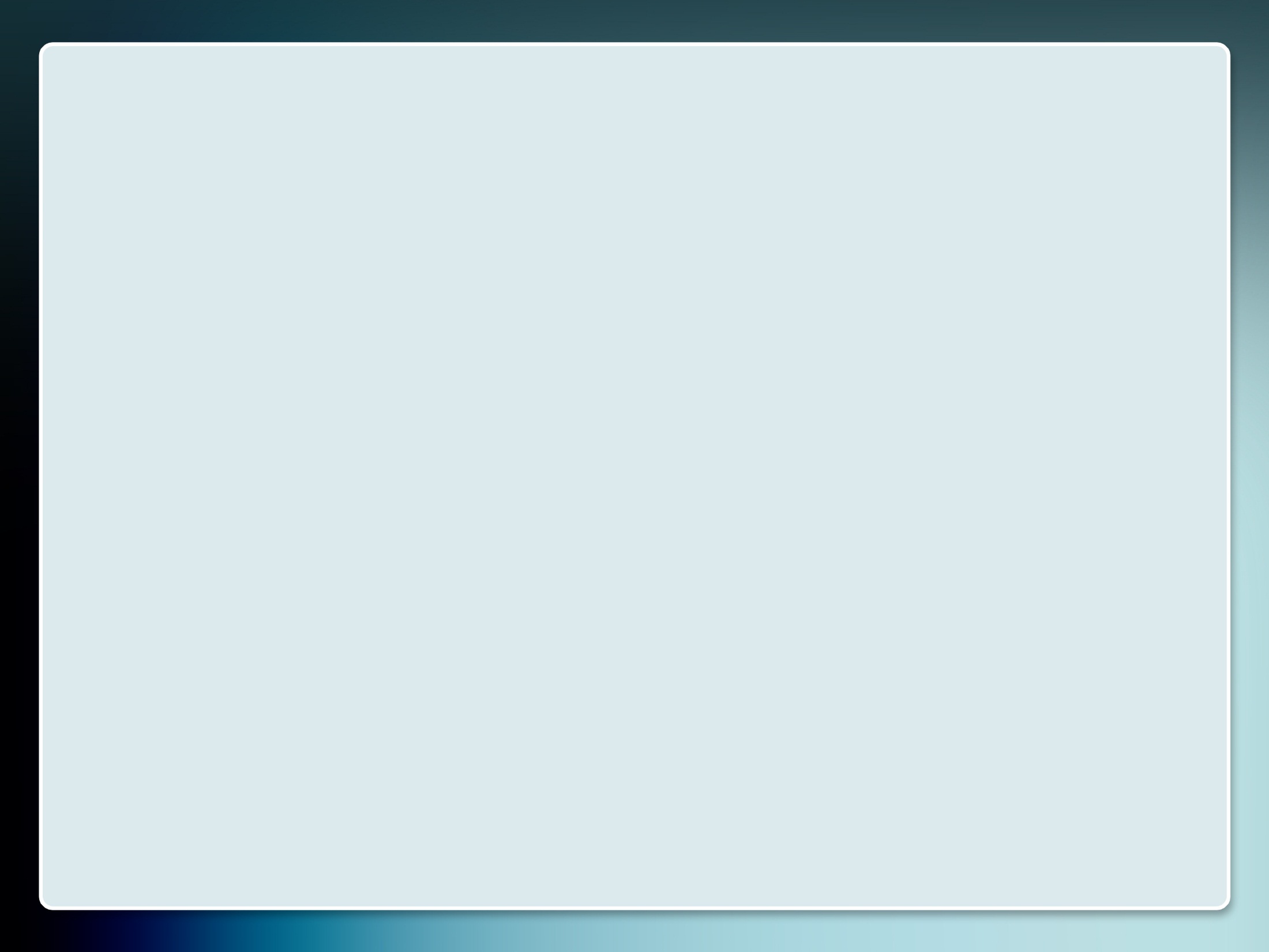 Система Межведомственного Документооборота
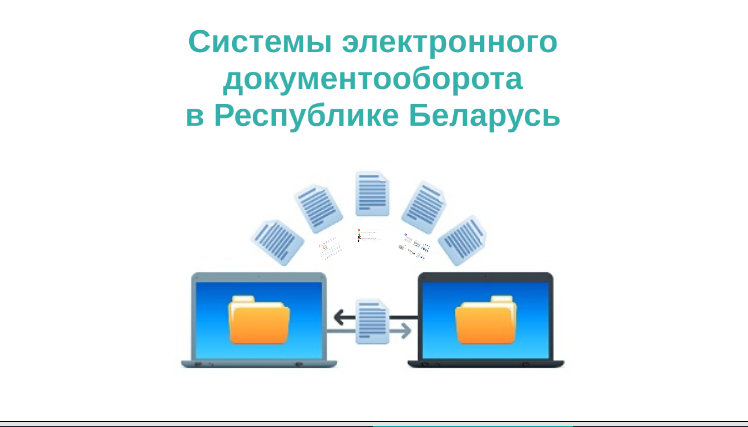 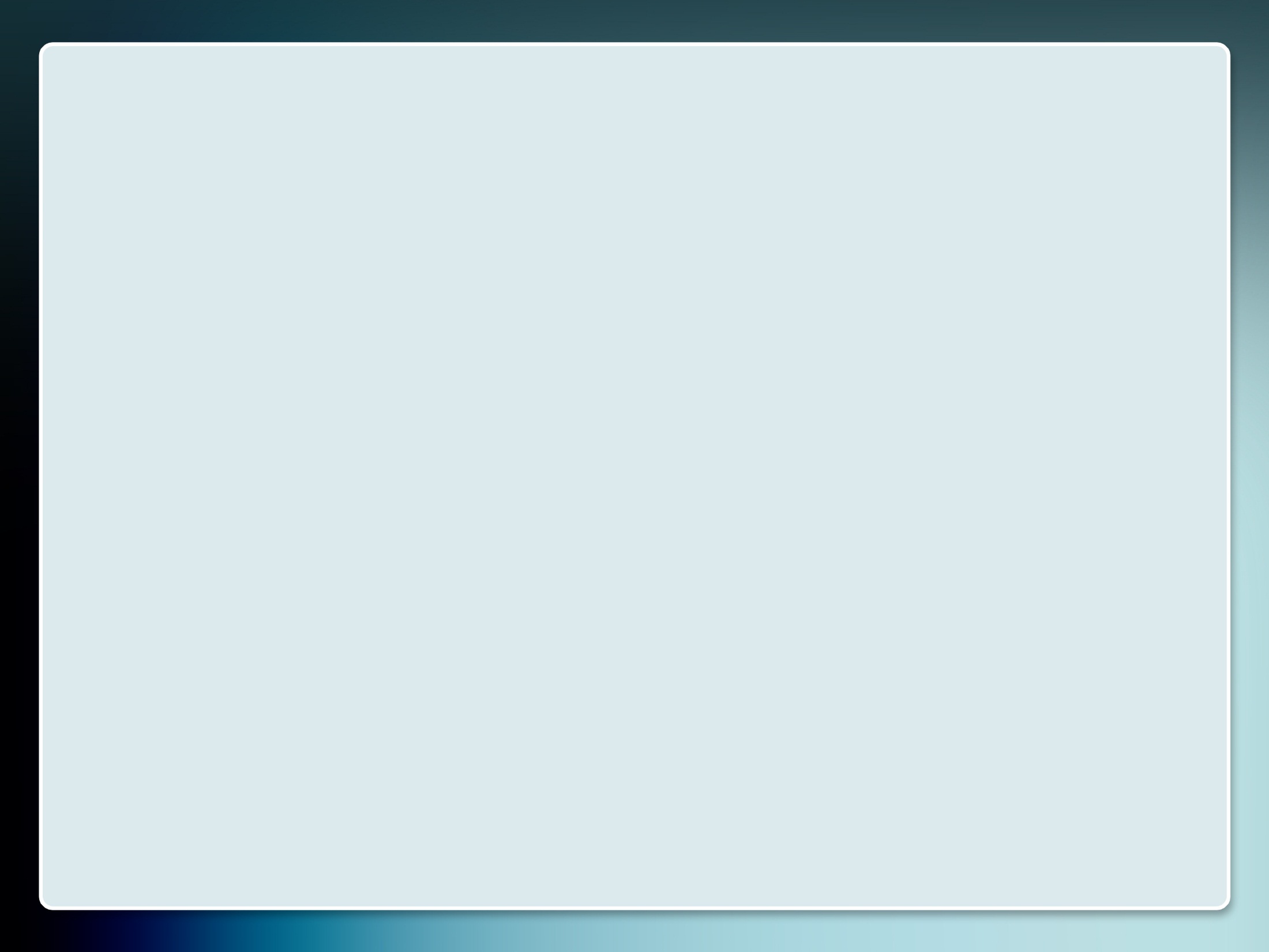 Сайт учреждения образования
Указ Президента РБ от 01.02.2010 №60 «О мерах по совершенствованию использования национального сегмента сети интернет»; 
Положение  о  порядке  функционирования  интернет  сайтов государственных органов, утвержденное постановлением Совета министров №645 от 29.04.2010; 
Государственный стандарт РБ СТБ 2105-2012 «Интернет-сайты государственных органов и организаций».
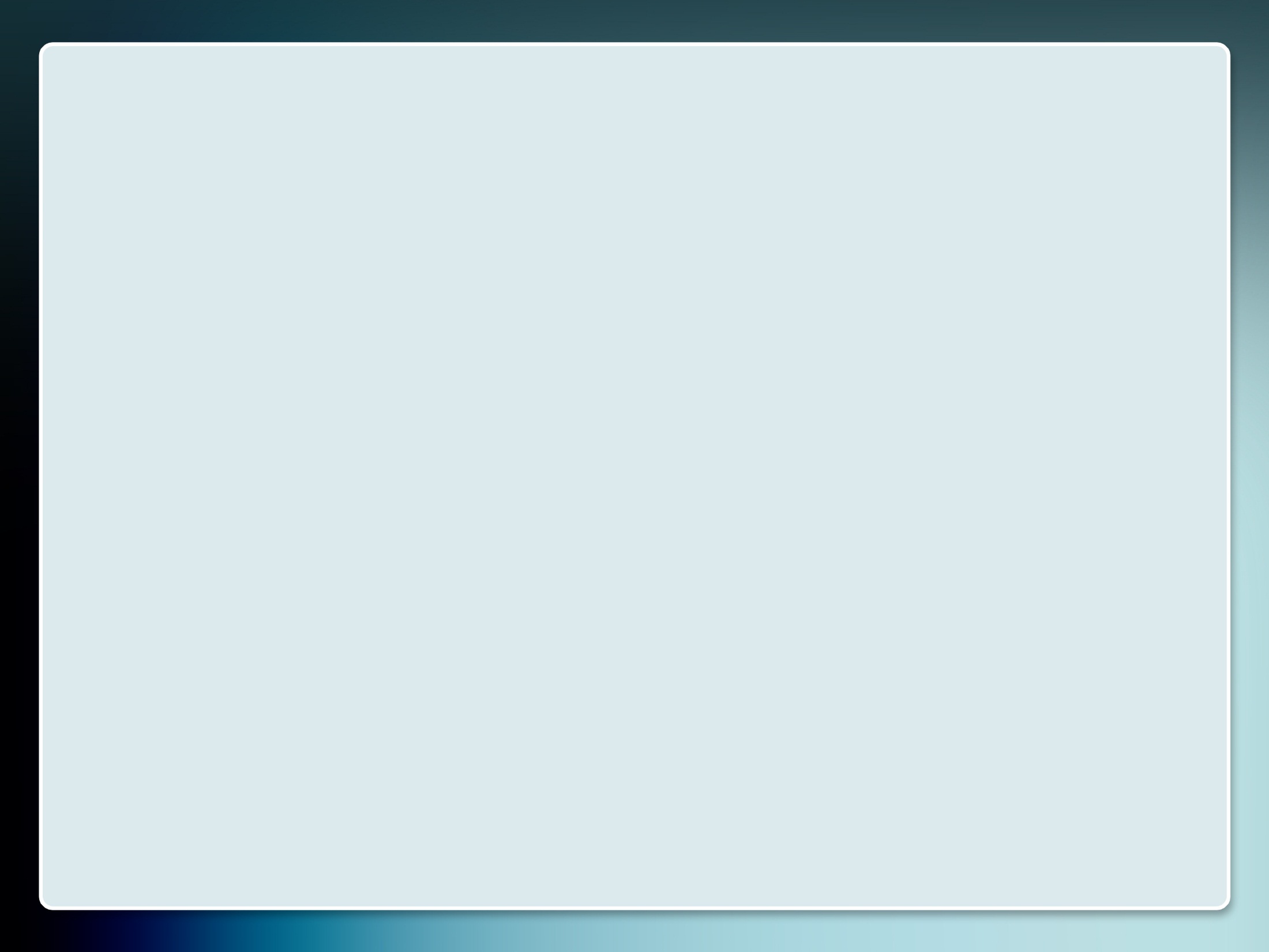 Версия для слабовидящих
Выбор языка
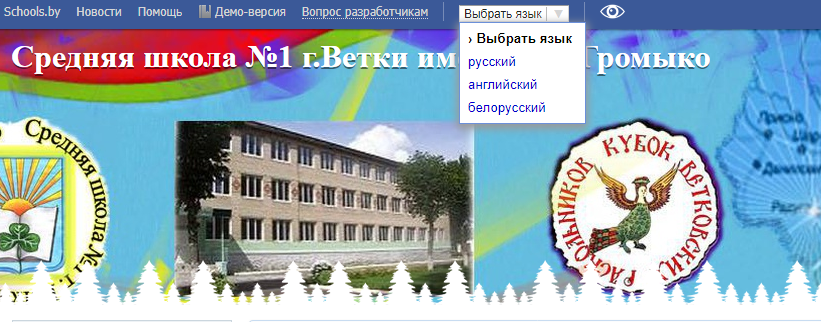 Основное меню
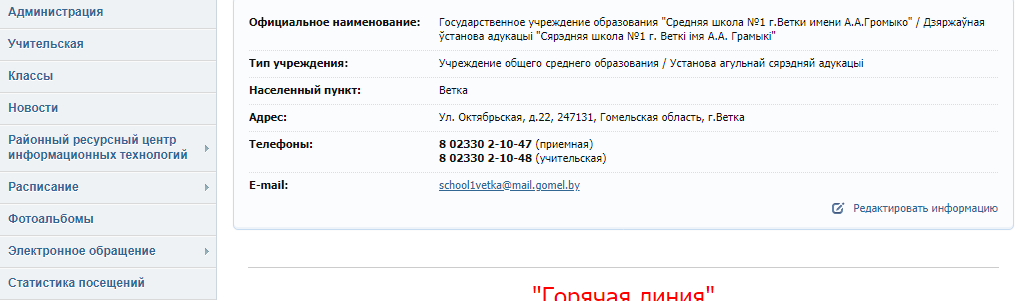 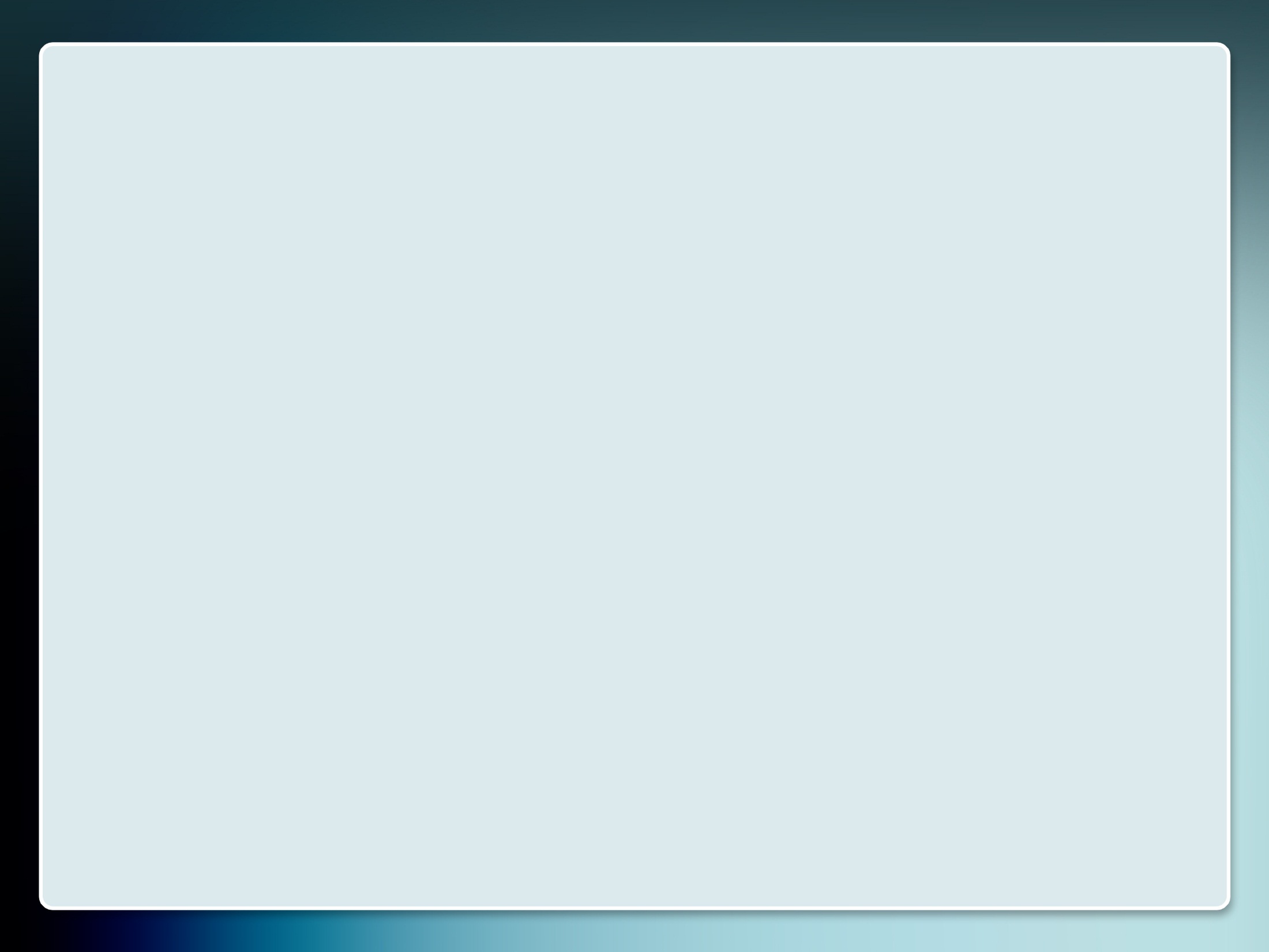 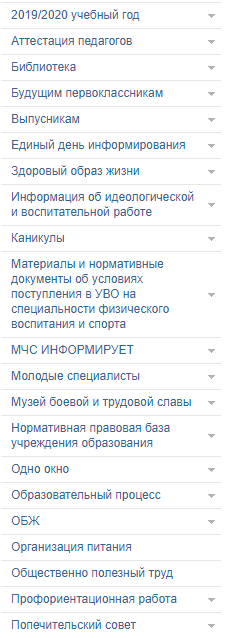 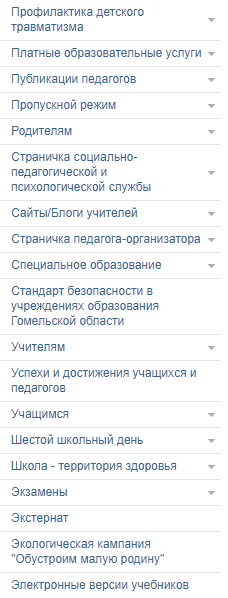 Дополнительное меню
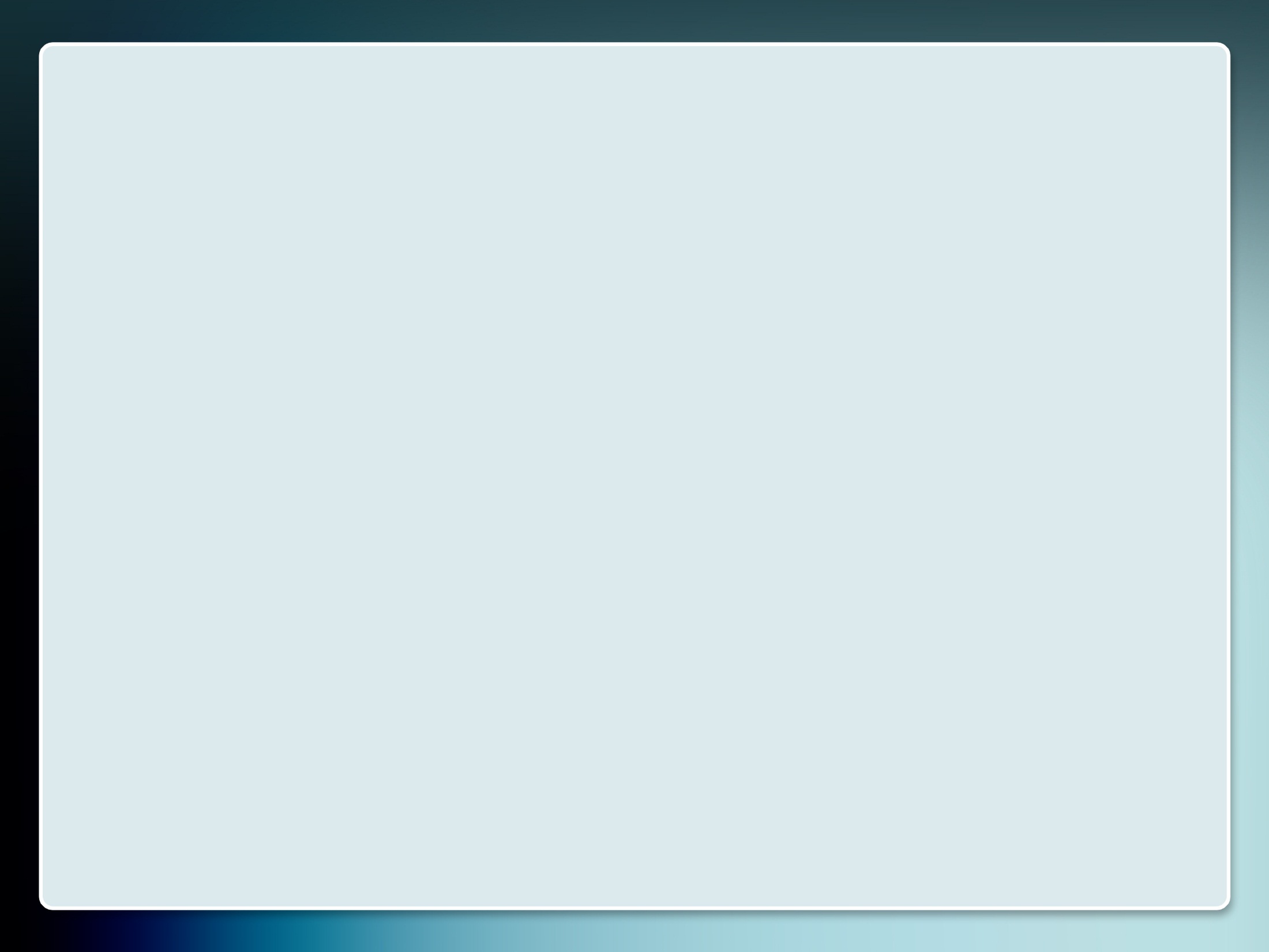 Сервис 
«Электронный дневник/ электронный журнал»
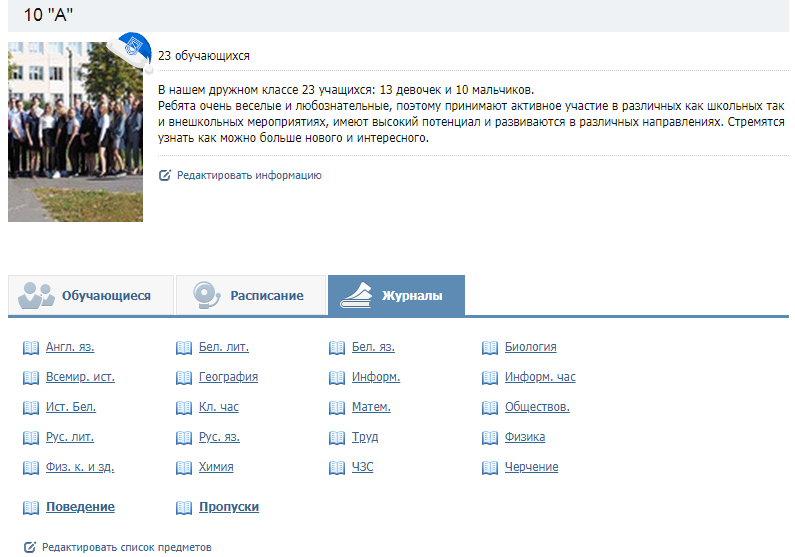 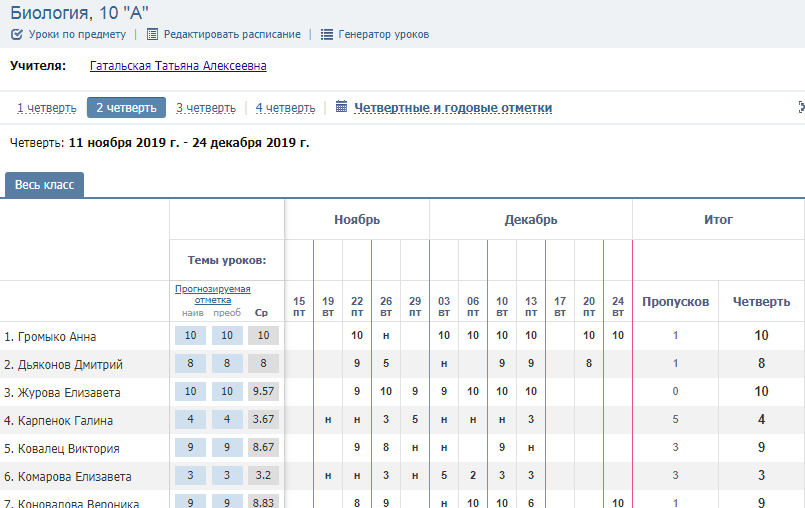 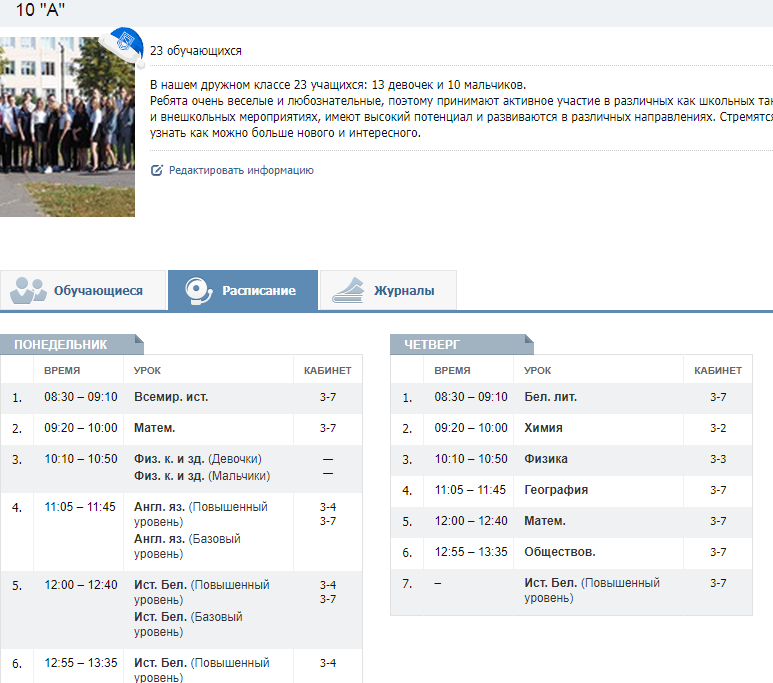 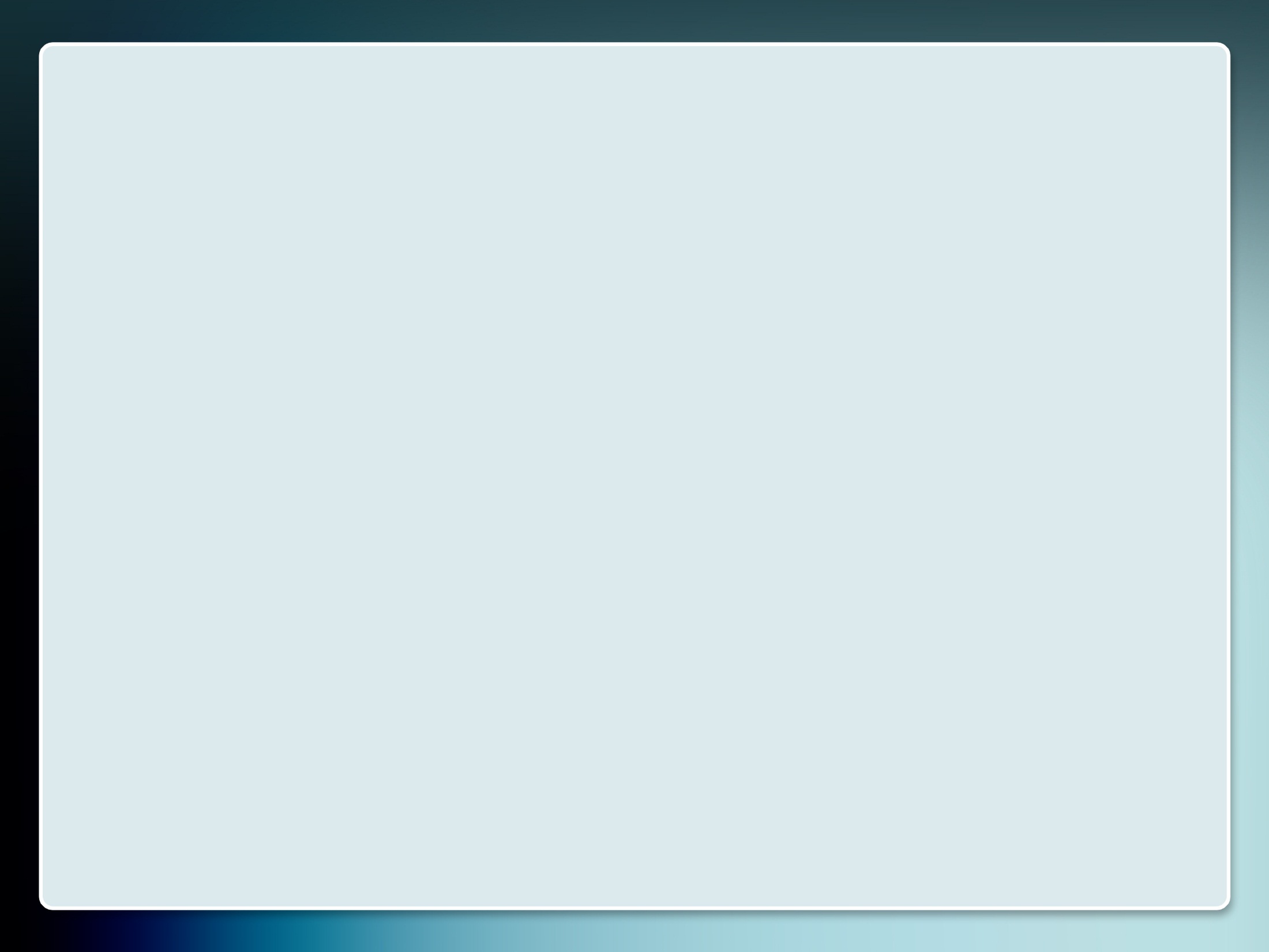 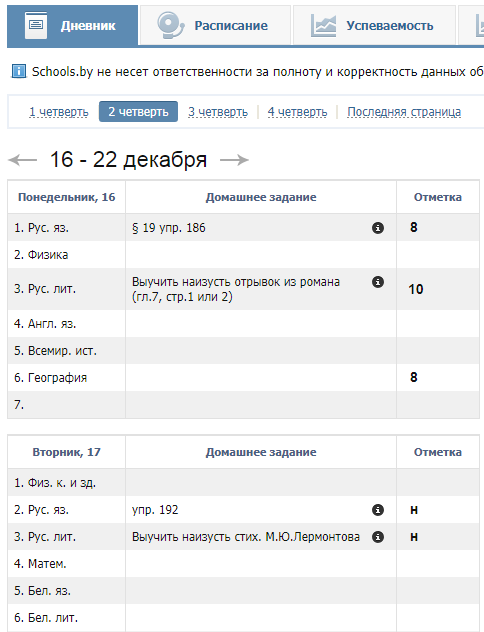 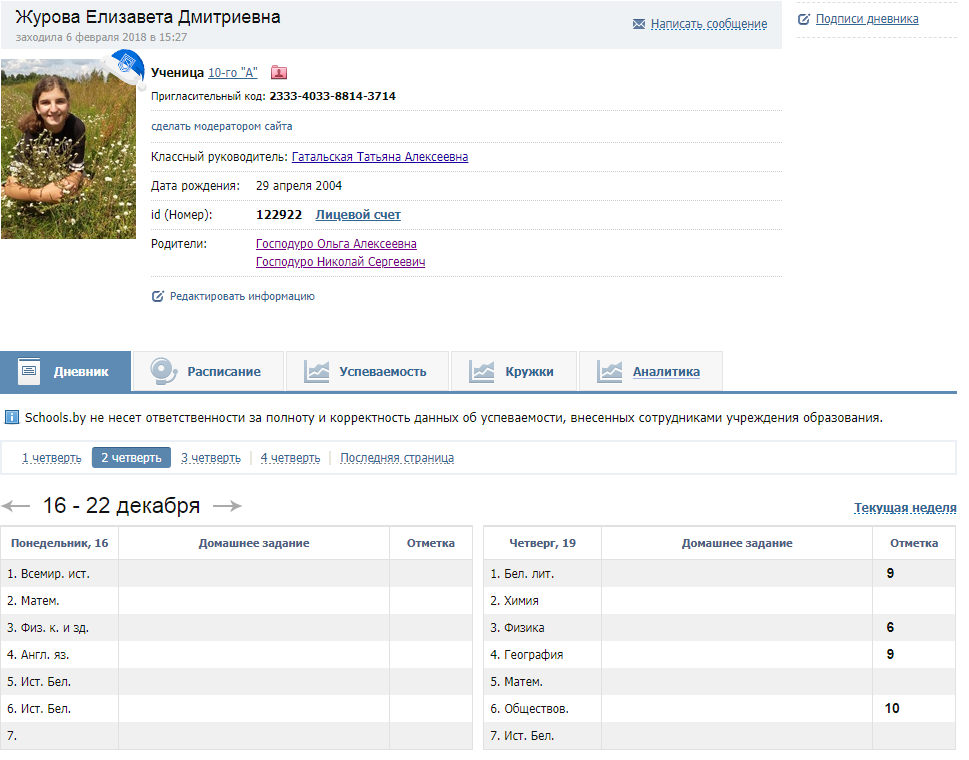 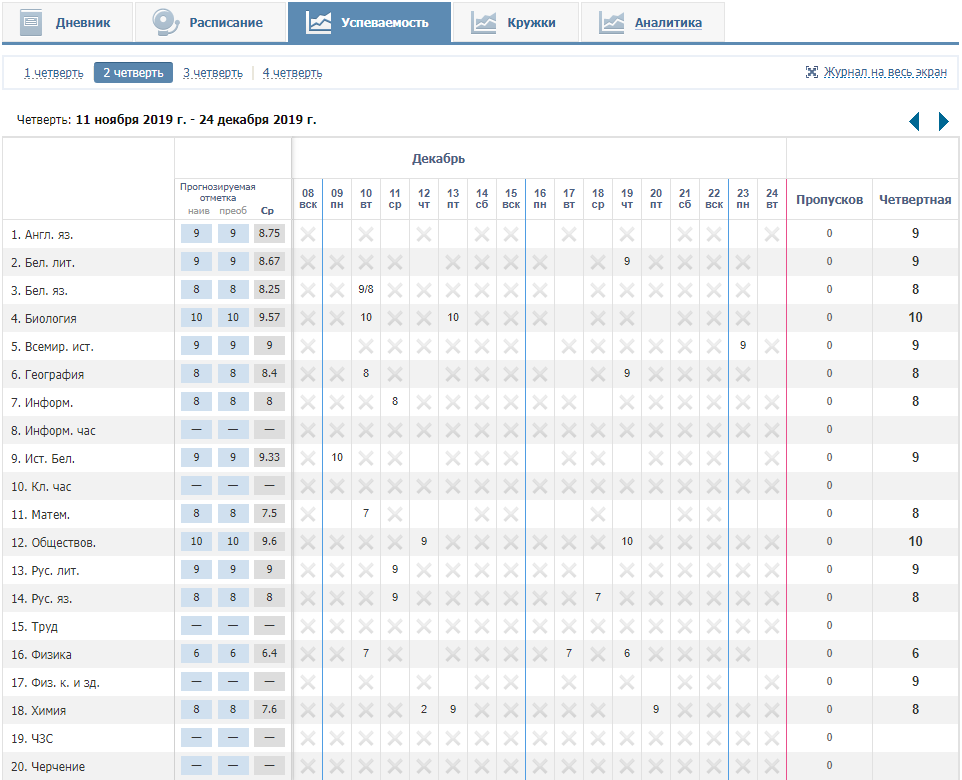 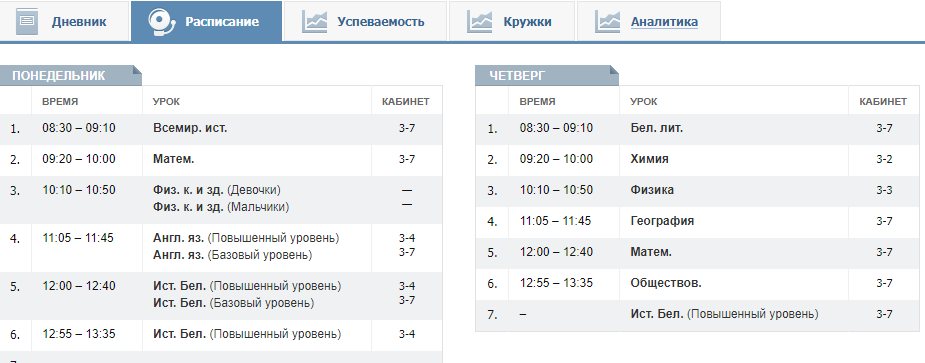 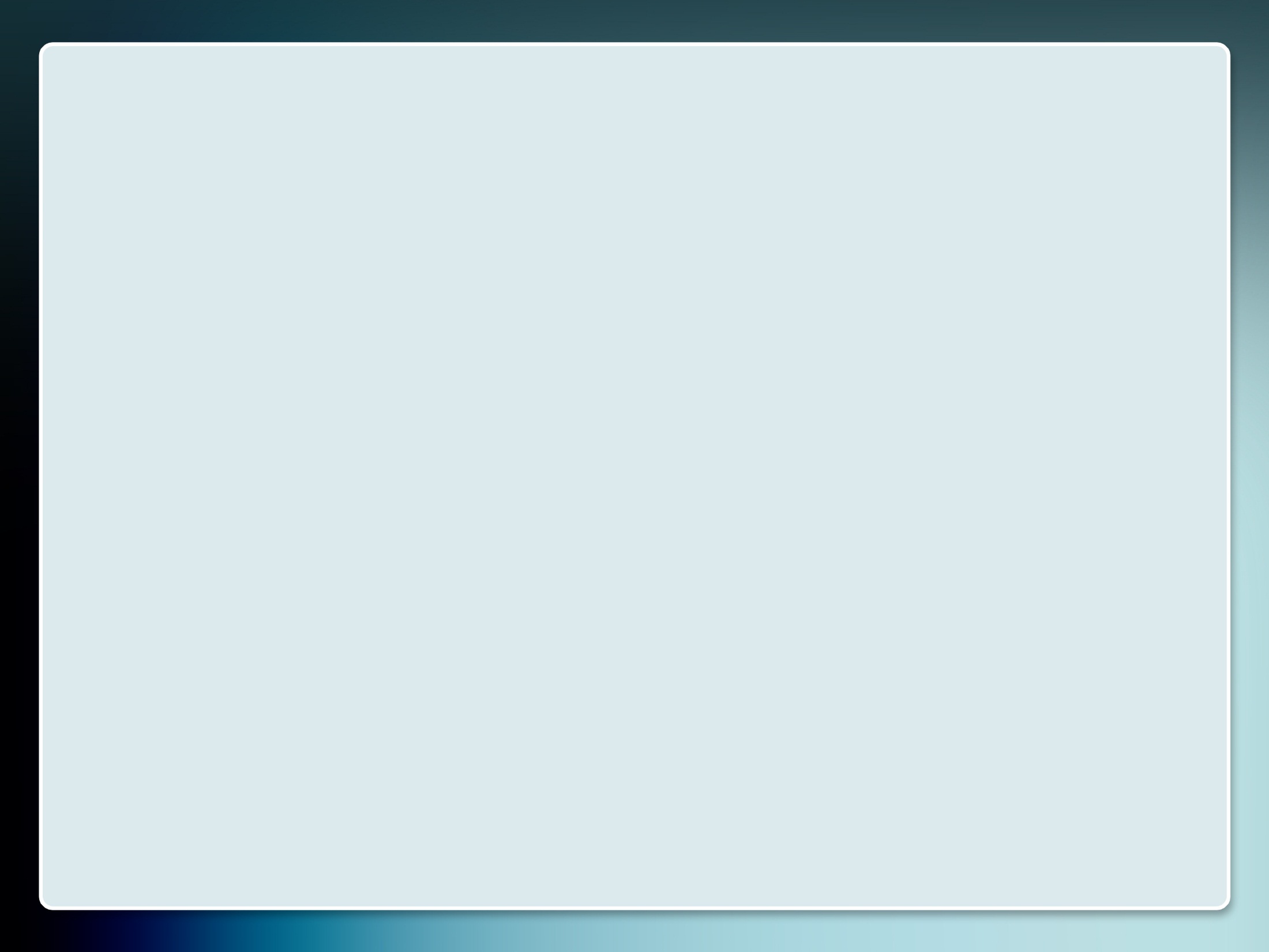 Использование современных 
средств коммуникации
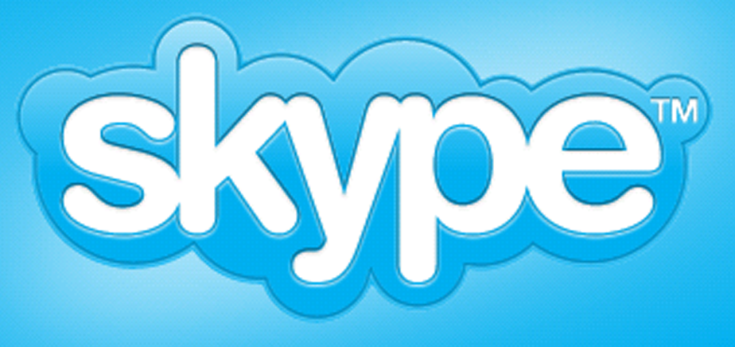 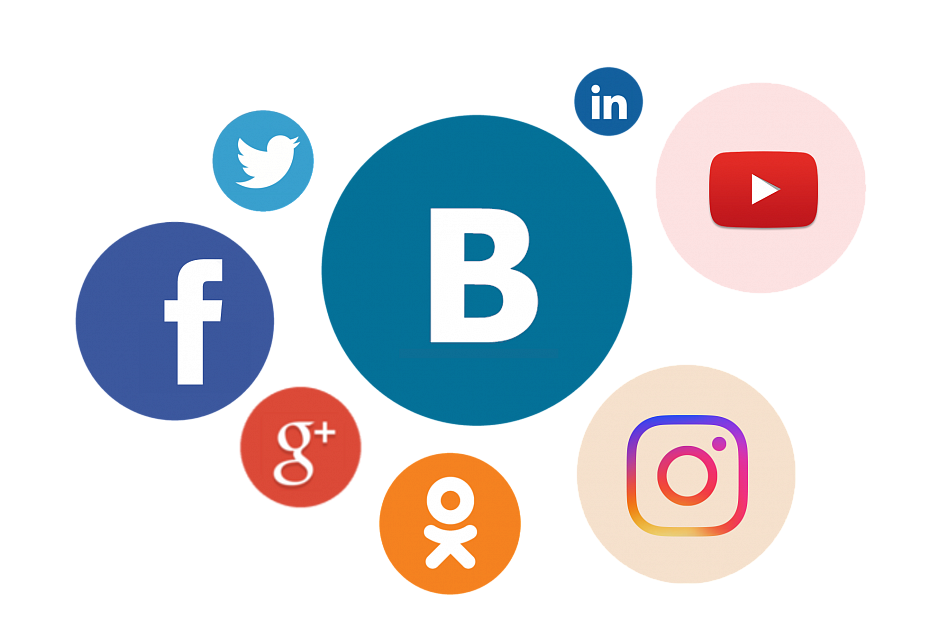 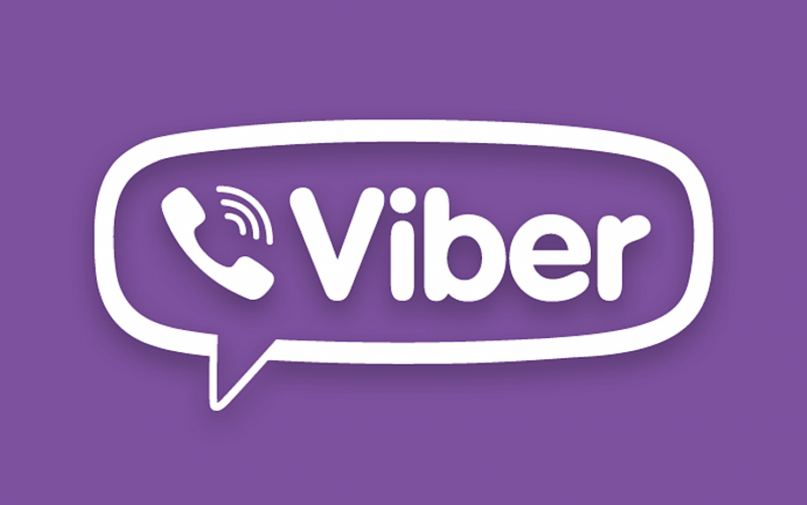 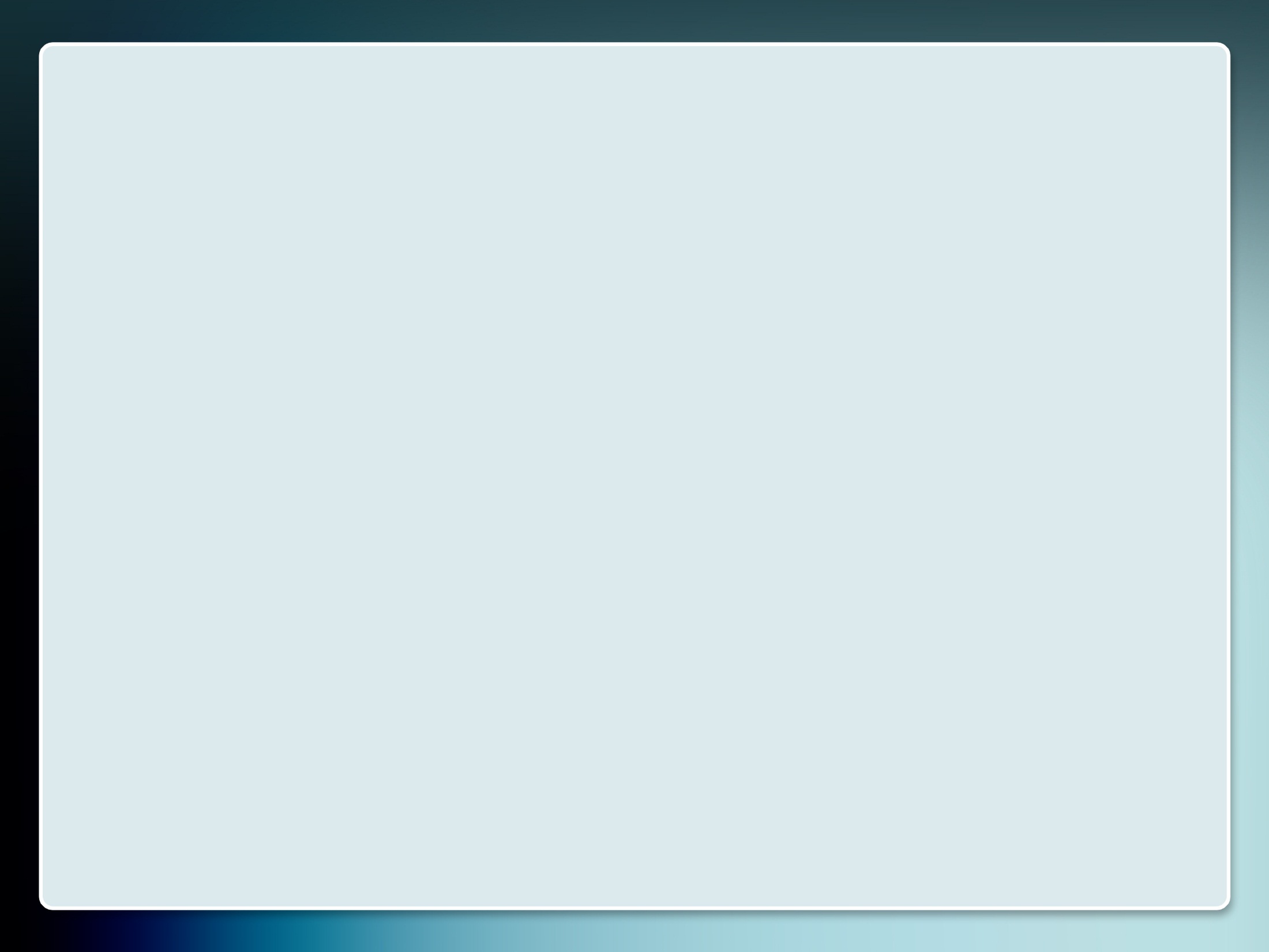 Использование облачных технологий
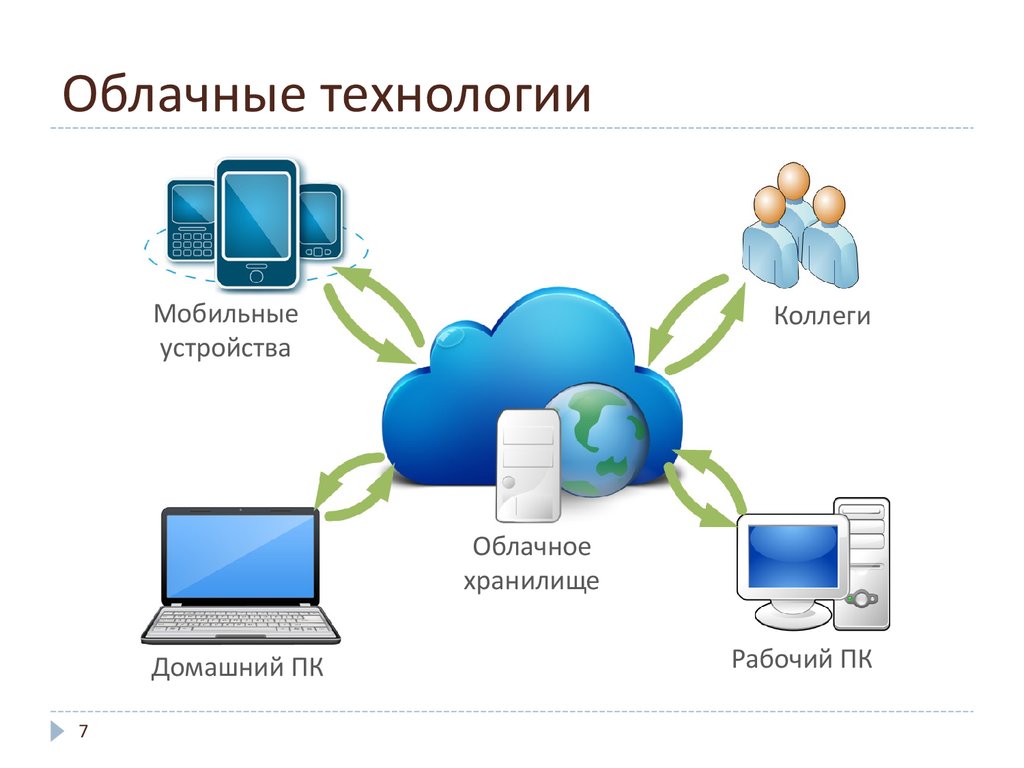 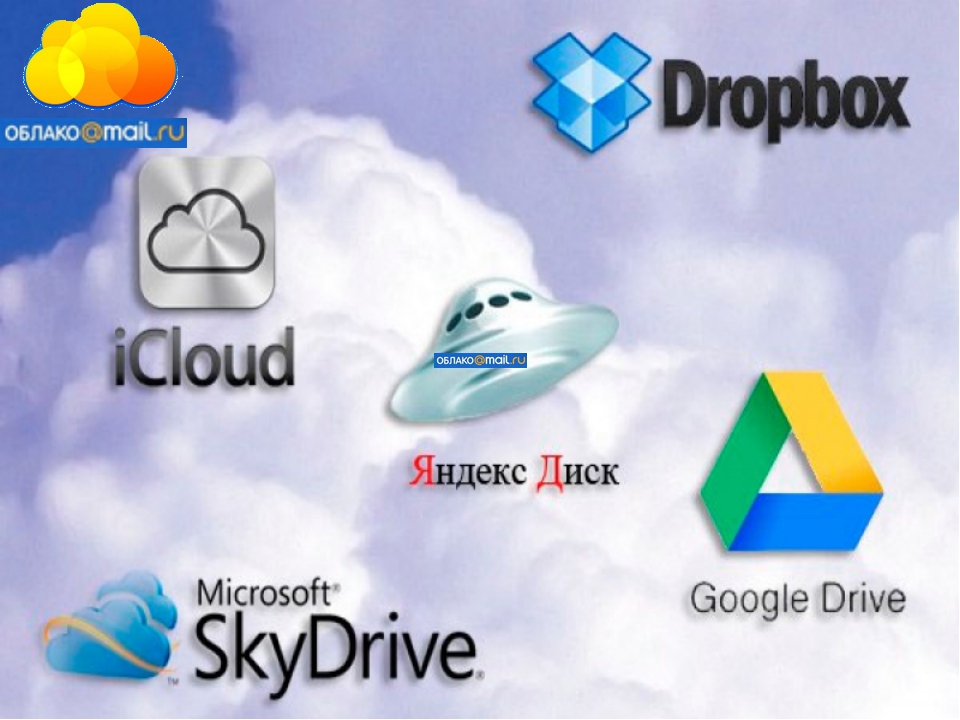